CSCE 436 – Advanced Embedded Systems Lecture 20 – Soft Core (MicroBlaze) + Custom IP with Interrupt
Prof Jeffrey FalkinburgAvery Hall 368472-5120
Lesson Outline
Time Logs!
MicroBlaze + Custom IP with Interrupt
2
Interrupts
3
Interrupts
Interrupts are used when you want to your system to do more than one thing at a time. 
An interrupt service routine (ISR) is a subroutine called by hardware. The following figure illustrates the process of "calling" and returning from an ISR.
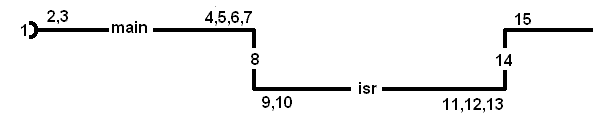 4
Interrupts
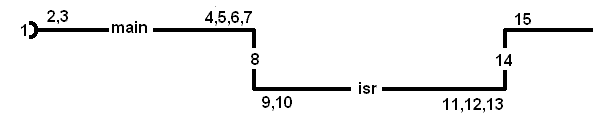 MCU powers up, jumps to RESET vector
MCU starts execution of main
Dynamic configuration
configure hardware
clear hardware interrupt flag
enable hardware interrupt
5
Interrupts
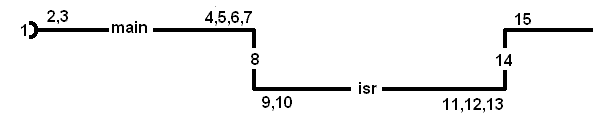 Event occurs which sets interrupt flag
MCU stops running main
MCU saves PC
MCU disables interrupts
Executes "GOTO ISR" at interrupt vector address
6
Interrupts
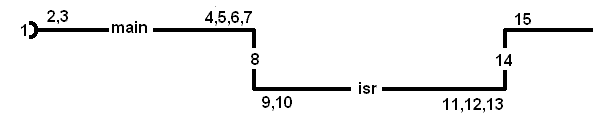 ISR: Poll interrupt flags
ISR: Execute appropriate code in ISR
ISR: Clear interrupt flag
ISR: executes rted
Interrupts are enabled
PC is restored
MCU resumes running main
7
Interrupts in the MicroBlaze
Today we will examine how to generate an interrupt into the MicroBlaze.
8
MicroBlaze + Custom IP with Interrupt
9
MicroBlaze + Custom IP with Interrupt
Artix 7 (design_1)
AA19
V18
axi_uartlite_0 @ 40600000
RX
RX
TX
TX
MicroBlaze
my_counter_ip_v2_0.vhd @ 0x44a00000
Design_1.xdc
axi_lite
my_counter_ip_v2_0_S00_AXI.vhd
Lec20.c
R4
G4
clk
reset_n
Lec20.vhd
S_AXI_ACLK
clk
T14
T15
T16
U16
V15
W16
W15
Y13
S_AXI_ARESETN
reset_n
main()
slv_reg1
ctrl
myISR()
32
slv_reg0
Q/D
32
Lec19.xdc
slv_reg2
Interrupt
flagQ
set
roll
slv_reg3
clear
LED
8
10
Lab 3
Artix 7 (design_1 for Lab 3)
AA19
V18
axi_uartlite_0 @ 40600000
RX
RX
TX
TX
my_oscope_ip_v2_0.vhd @ 0x44a00000
MicroBlaze
Design_1.xdc
my_oscope_ip_v2_0_S00_AXI.vhd
axi_lite
Lab3.c
R4
G4
Lab2_dp.vhd
clk
S_AXI_ACLK
clk
reset_n
S_AXI_ARESETN
reset_n
32x32
slv_reg0  31
To/From Microblaze
main()
Lab2 Signals
myISR()
Interrupt
ready
Lab2.xdc
sw
cw
Pins off
chip
Lab2_fsm.vhd
Nets to Pins
Signals going In/Out of Artix 7 Chip
11
MicroBlaze + Custom IP – Workflow
The work flow has three main steps. 
Define a new hardware design (MicroBlaze + axi_uartlite) in Vivado IP Integrator (using the MicroBlaze Tutorial from Lecture 18)
Create and package new custom IP (your custom hardware) and import it into your Vivado design
Program the resulting hardware in the SDK environment.
Lets start with the first step.
12
Xilinx Vivado – IP Integrator
This step requires that you start a new hardware design (MicroBlaze + axi_uartlite) in Vivado IP Integrator in a new project called Lecture_20.
You will add a new Block Design with a MicroBlaze and axi_uartlite following the MicroBlaze Tutorial.
https://reference.digilentinc.com/learn/programmable-logic/tutorials/nexys-video-getting-started-with-microblaze/start
13
Xilinx Vivado – IP Integrator
This step requires that you start a new hardware design (MicroBlaze + axi_uartlite) in Vivado IP Integrator in a new project called Lecture_19.
You will add a new Block Design with a MicroBlaze and axi_uartlite following the MicroBlaze Tutorial.
https://reference.digilentinc.com/learn/programmable-logic/tutorials/nexys-video-getting-started-with-microblaze/start
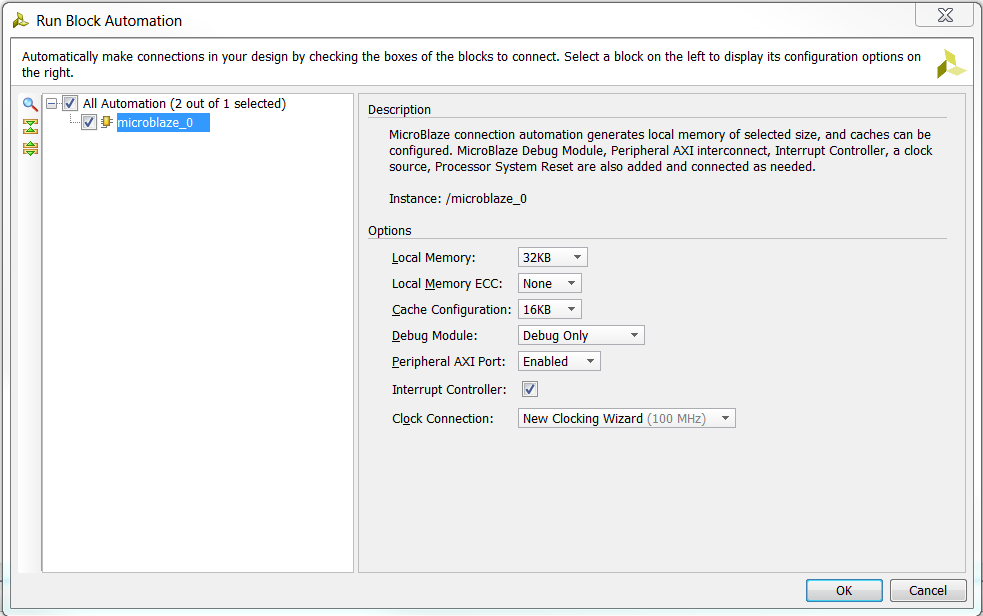 Don’t Select!
14
IP Catalog – Adding IP Repo
Open IP Catalog Settings and click on Repository Manager and add your IP Repo to your IP Repositories
/path_to_ip_repo/git_repo/ip_repo
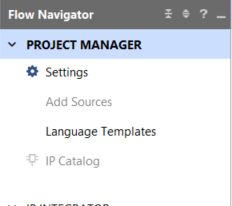 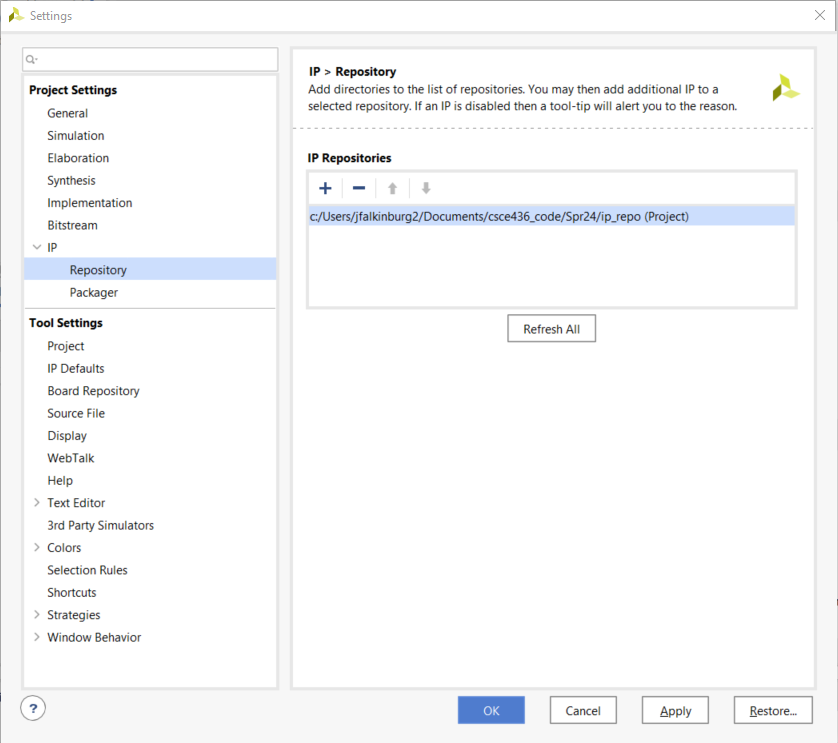 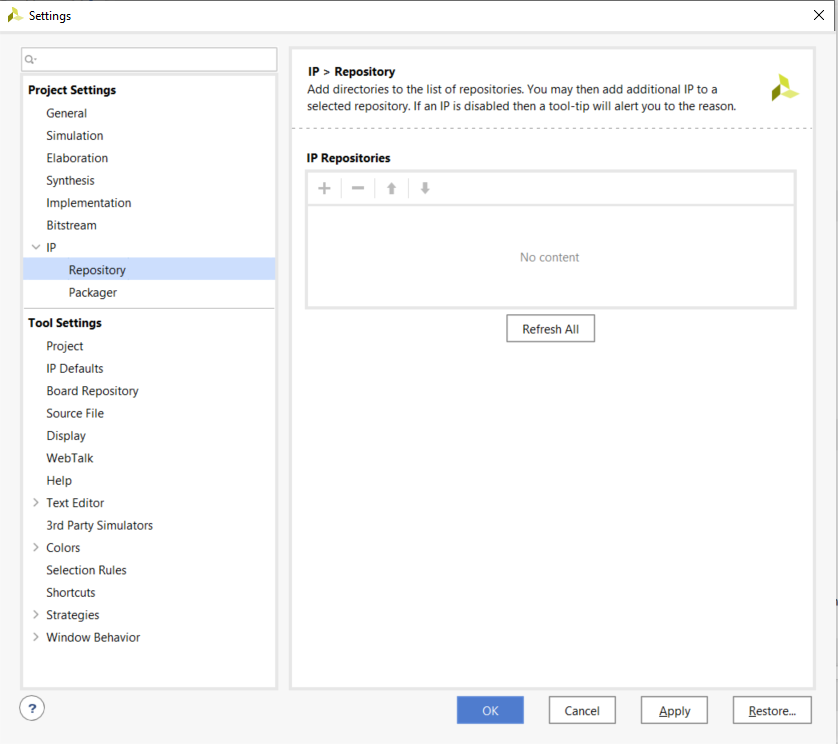 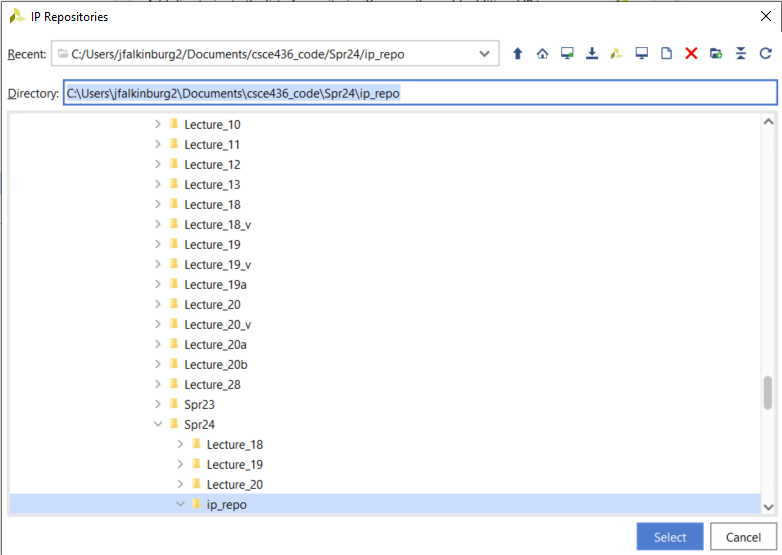 1
4
2
3
6 March 2024
5
15
6
Edit/Create New IP Package
Edit Counter in IP Packager or create a new IP package
I chose to create a new package with a new version.
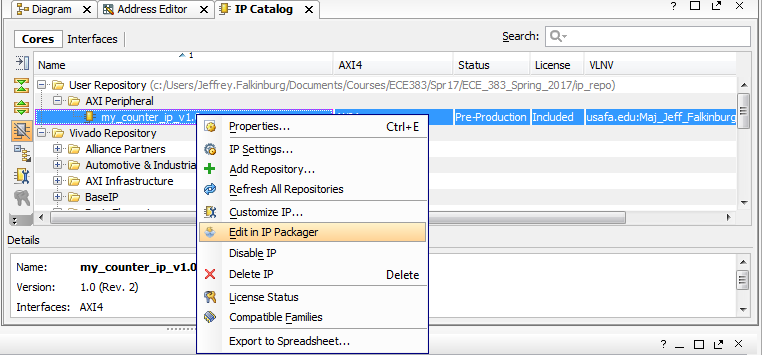 6 March 2024
16
Edit/Create New IP Package
Expose the Roll Signal to the Artix 7 (design_1) block diagram by following the LED port maps
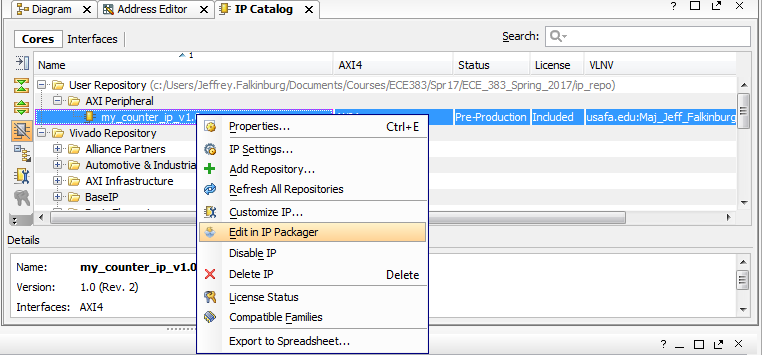 6 March 2024
17
Xilinx Vivado – Create and Package Custom IP
8. Add Custom IP to your design
8.1) In the project manager page of the original window, click Open Block Design. This adds a block design to the project.
8.2) Use the  Add IP      button to add our v2.0 of our Lec 11 Counter IP Core with the exposed roll signal.
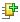 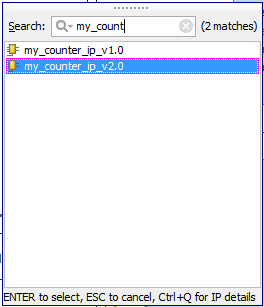 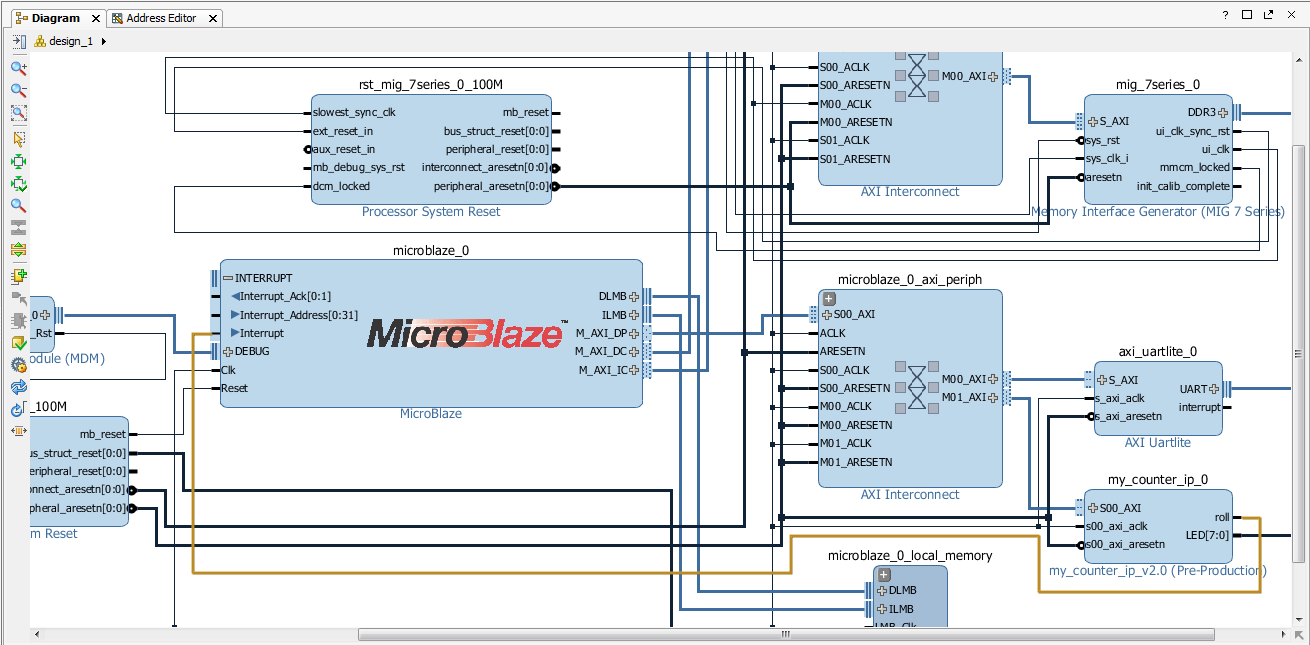 Notice it is v2.0
18
Edit/Create New IP Package
Click the ‘+’ sign by the MicroBlaze to connect the Roll Signal to the MicroBlaze Interrupt input directly
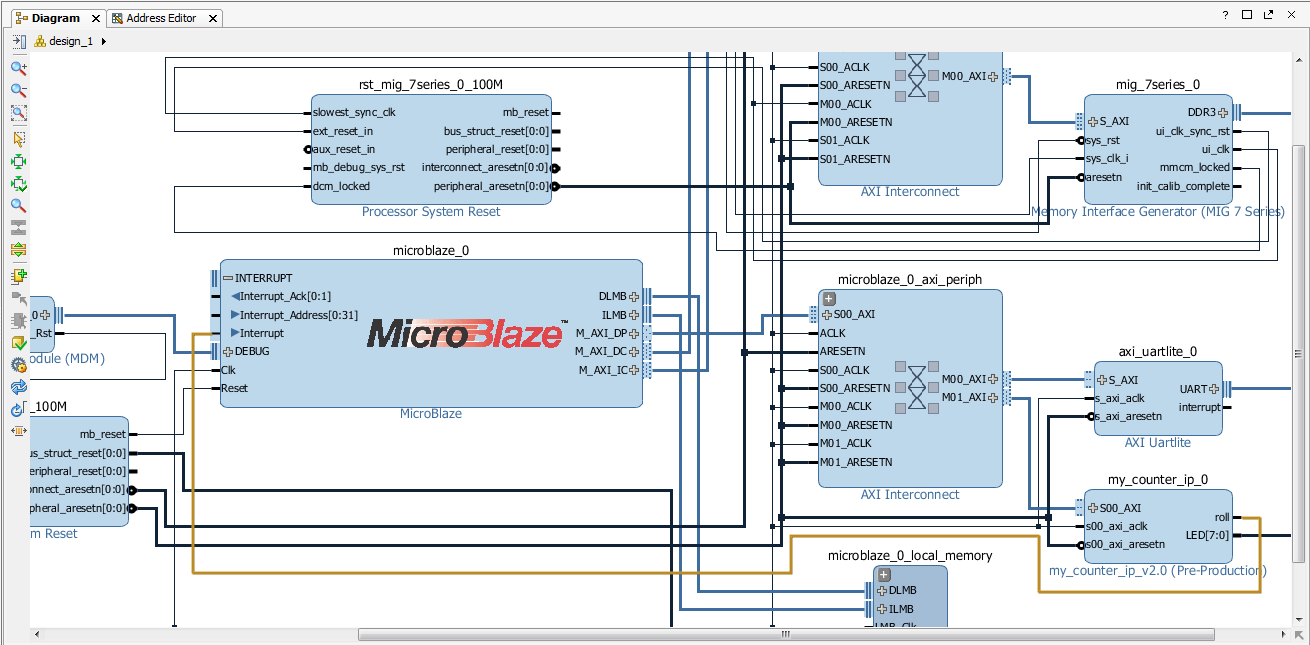 1
3
2
6 March 2024
19
Verify Design
You should verify the addressing for all your design components before continuing.  
Verify that the base addresses are the same addresses used in the template C-code.
Should be no changes at this time.
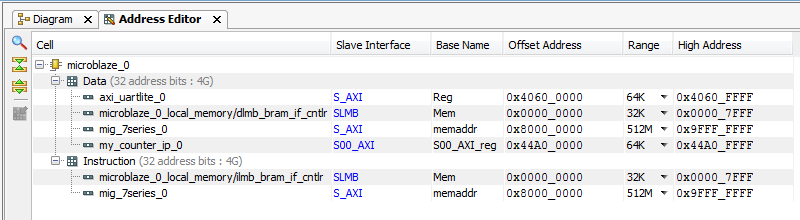 1
2
3
6 March 2024
20
Verify Design
You should verify the addressing for all your design components before continuing.  
Verify that the base addresses are the same addresses used in the template C-code.
Should be no changes at this time.
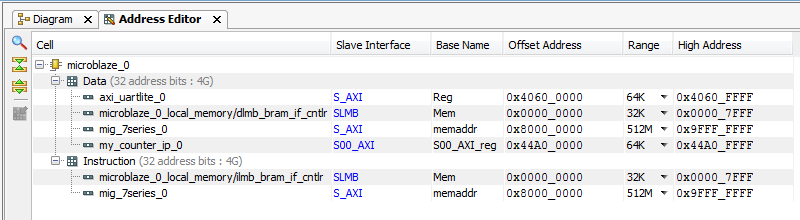 6 March 2024
21
Validate and Export Design
First click validate design_1
Regenerate the design_1 HDL wrapper. 
Finally you need to generate the Generate Design bitstream 
Take a coffee break while it builds
22
Coffee Break
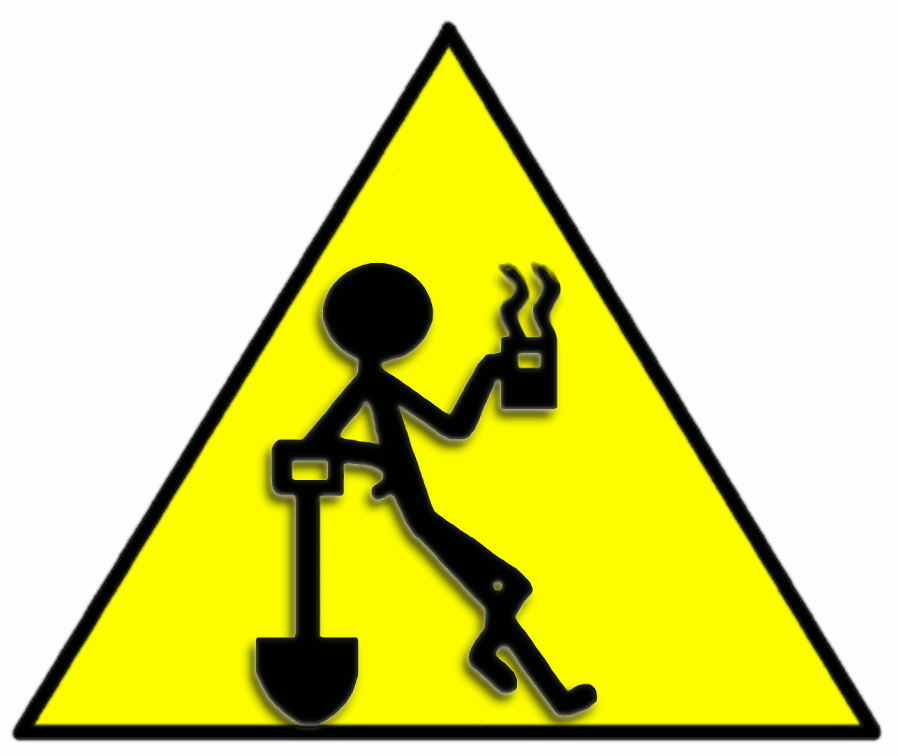 23
This Photo by Unknown Author is licensed under CC BY-NC
SDK Project
Start with a “Hello World” project once in the SDK.
Rename the hello_world.c to Lec20.c and use the given Lec20.c code to get started
Modify the code to handle the interrupt generated from the counter and increment a counter variable for display.
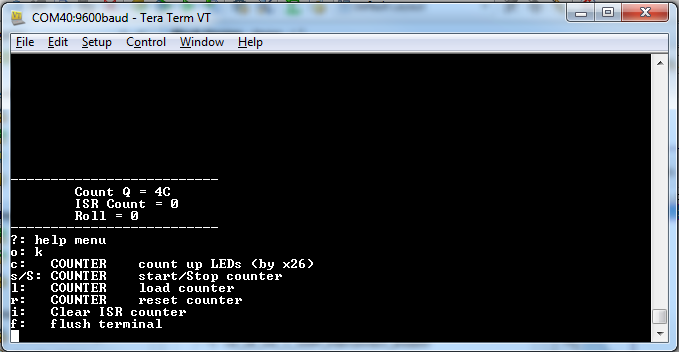 24
MicroBlaze Interrupts inC Programming
25
MicroBlaze Interrupts
In order to understand how interrupts are handled by the MicroBlaze, its important to understand something about the hardware. 
I found most of the following information in the MicroBlaze Users Guide.
http://www.xilinx.com/support/documentation/sw_manuals/mb_ref_guide.pdf
26
MicroBlaze Interrupts
The Machine Status Register contains control and status bits for the processor. Bit 30 of this register, IE, is the interrupt enable.
The MicroBlaze is a three stage pipeline machine - interrupts will need to flush the pipe before proceeding.
The interrupt vector is located at address 0x10-0x14 in memory.
MicroBlaze supports a single interrupt source.
When an interrupt occurs, the following actions happen.
r14 <- PC
PC <- 0x00000010
MSR[IE] <- 0
When the interrupt service routine terminates, control is turned over to the instruction at address r14 and MSR[IE] is set.
27
MicroBlaze Interrupts C Programming Example
//-------------------------------------------------------------------------
//-- Name:	Prof Jeff Falkinburg
//-------------------------------------------------------------------------
#include <xil_exception.h>

void myISR(void);

int main(void) {

    microblaze_register_handler((XInterruptHandler) myISR, (void *) 0);
    microblaze_enable_interrupts();
            	
    stuff();

} // end main

void myISR(void) {
	isrCount = isrCount + 1;
	Xil_Out8(countClearReg, 0x01);	// Clear the flag and then you MUST
	Xil_Out8(countClearReg, 0x00);	// allow the flag to be reset later
}
6 March 2024
28
Manual Easter Egg Hunt
Consult the MicroBlaze Processor Reference Guide and convert the following
addik r22,r19,1
swi r23, r1, 60
bgei r18, -44
Solutions can be found in the source code of the html page
6 March 2024
29
OS and Libraries Document
Consult the OS and Libraries Document Collection. 
What string formats are supported by the xil_print instruction?
6 March 2024
30